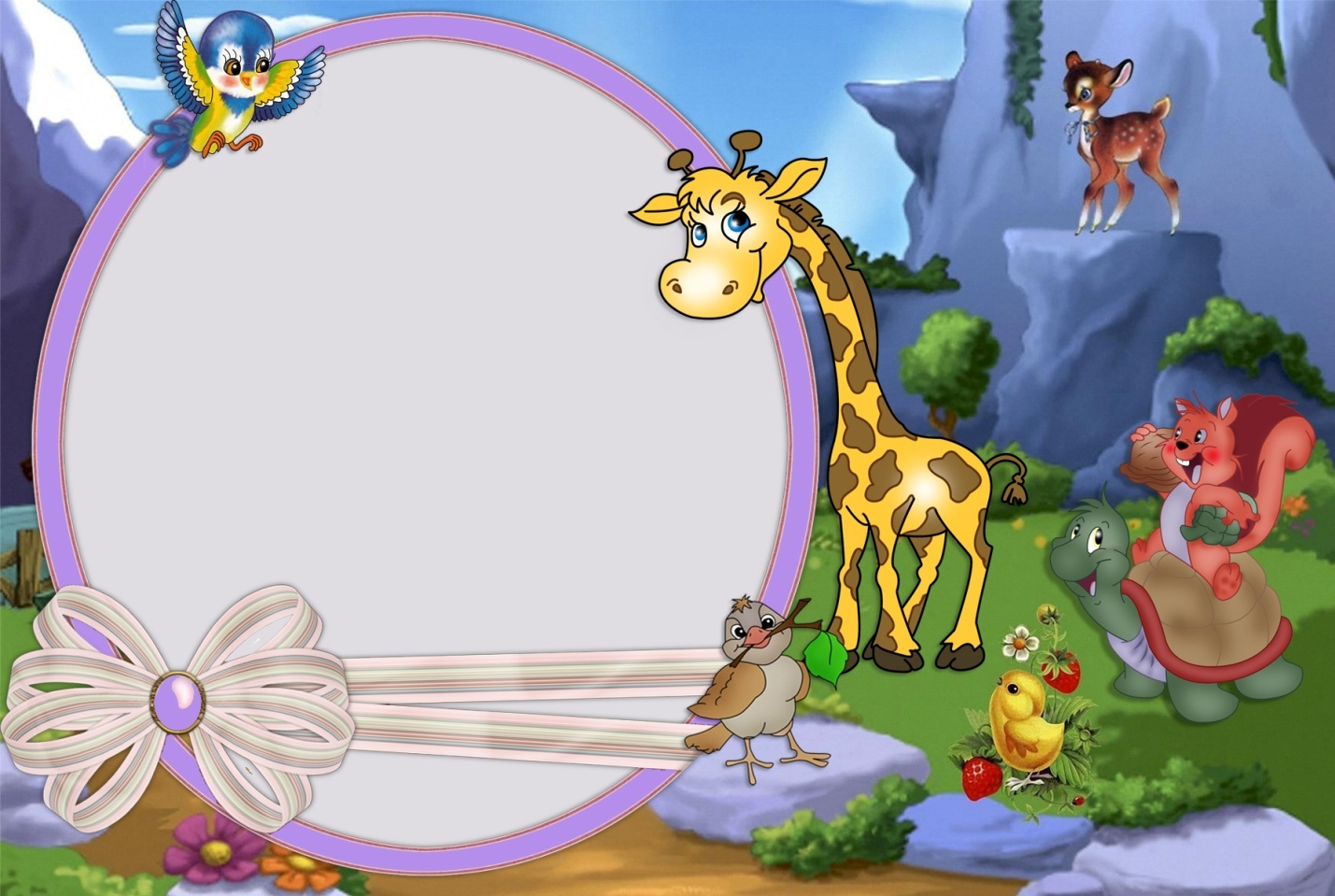 ЗВУКИ 
И 
БУКВЫ
ИГРЫ И УПРАЖНЕНИЯ 
ПО ПОДГОТОВКЕ К ОБУЧЕНИЮ ГРАМОТЕ В ЛОГОПЕДИЧЕСКОЙ ГРУППЕ.
Учитель-логопед Рябышена С.А.
ПУТЕШЕСТВЕННИКИ
ДИДАКТИЧЕСКАЯ ИГРА
ЦЕЛЬ.
 ОПРЕДЕЛЕНИЕ ОБЩЕГО НАЧАЛЬНОГО ЗВУКА В РЯДУ СЛОВ ( зайки, Золушка; собака, Снегурочка; цыпленок, цапля)
 АВТОМАТИЗАЦИЯ ПРАВИЛЬНОГО ПРОИЗНОШЕНИЯ СВИСТЯЩИХ ЗВУКОВ.
СООТНЕСЕНИЕ ЗВУКОВ [С], [З], [Ц] С  ГРАФИЧЕСКИМ ИЗОБРАЖЕНИЕМ БУКВ
РУССКОГО ЯЗЫКА.
 РАЗВИТИЕ ЗРИТЕЛЬНОГО И СЛУХОВОГО ВНИМАНИЯ И ВОСПРИЯТИЯ, ЗАПОМИНИНИЯ, НАГЛЯДНО-ЛОГИЧЕСКОГО МЫШЛЕНИЯ.

ЗАДАНИЕ.
 НАЗВАТЬ БУКВЫ ВНИЗУ КАРТИНКИ;
 НАЗВАТЬ КАЖДУЮ КАРТИНКУ В ВАГОНЧИКЕ;
 ОПРЕДЕЛИТЬ, КАКОЙ ЗВУК СЛЫШИТСЯ В НАЗВАНИИ КАЖДОЙ КАРТИНКИ;
 УКАЗАТЬ, КАКАЯ БУКВА  БУДЕТ «МАШИНИСТОМ» В ЭТОМ ПОЕЗДЕ.
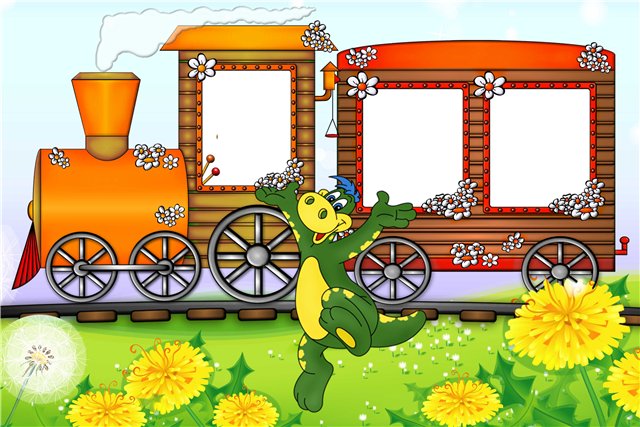 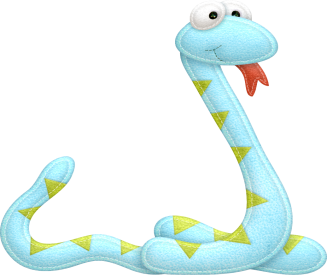 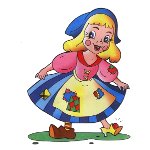 С
З
Ц
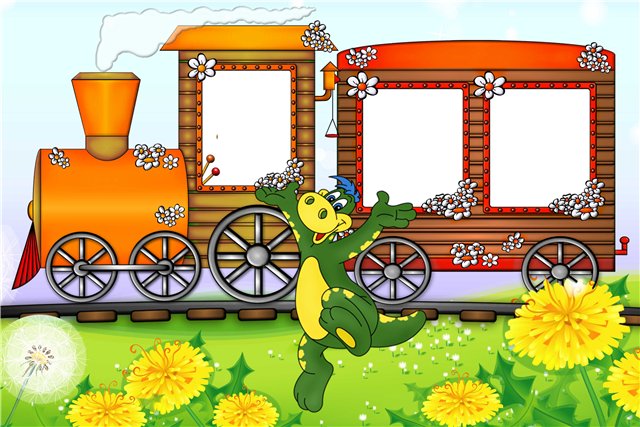 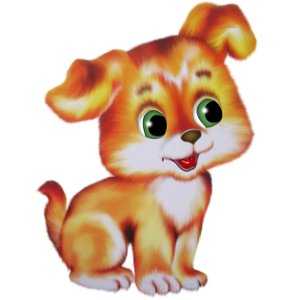 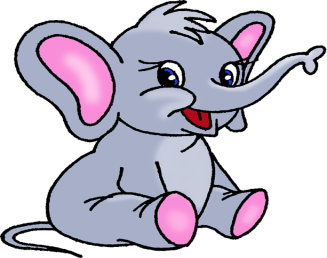 С
З
Ц
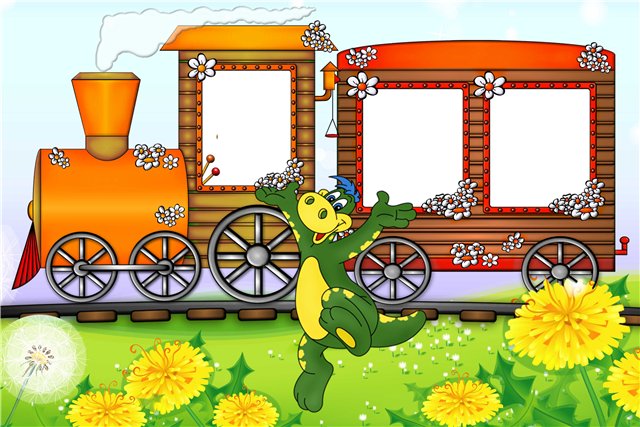 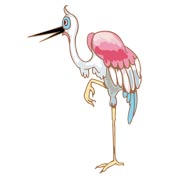 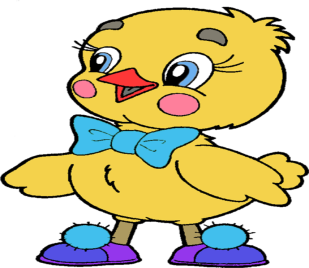 С
З
Ц
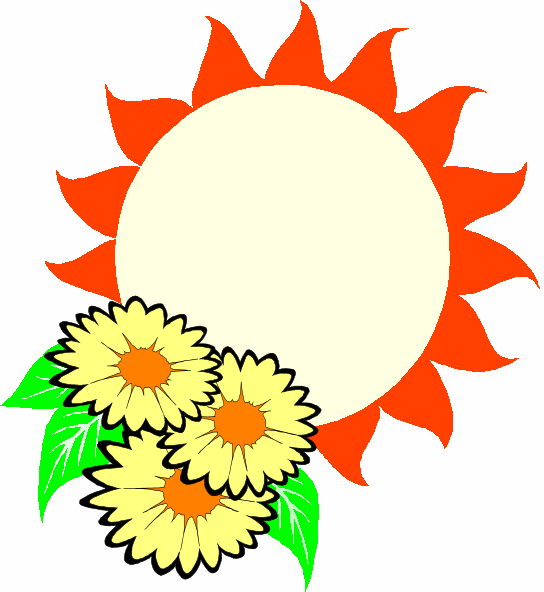 Молодец!
Помогаем зайке
ДИДАКТИЧЕСКАЯ ИГРА
ЦЕЛЬ.
 ОПРЕДЕЛЕНИЕ ОБЩЕГО  СОГЛАСНОГО ЗВУКА В СЛОВАХ.
 РАЗВИТИЕ ФОНЕМАТИЧЕСКОГО СЛУХА И ВОСПРИЯТИЯ.

ЗАДАНИЕ.
 НАЗВАТЬ КАРТИНКИ. 
 ОПРЕДЕЛИТЬ, КАКОЙ СОГЛАСНЫЙ ЗВУК СЛЫШИТСЯ В ОБЕИХ СЛОВАХ.
 СООТНЕСТИ ВЫДЕЛЕННЫЙ ЗВУК С БУКВОЙ.
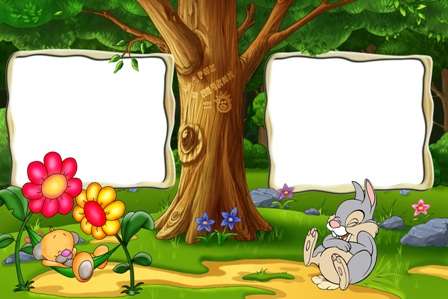 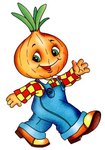 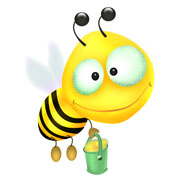 Ш
Ж
Щ
Ч
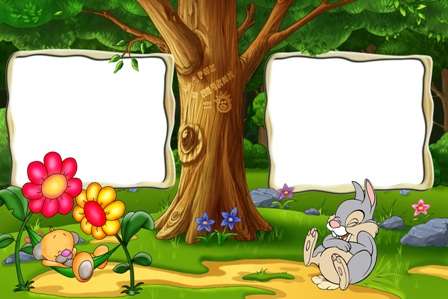 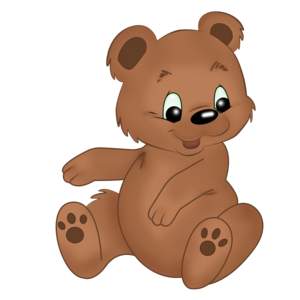 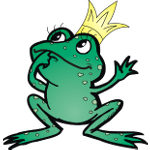 Ш
Ж
Щ
Ч
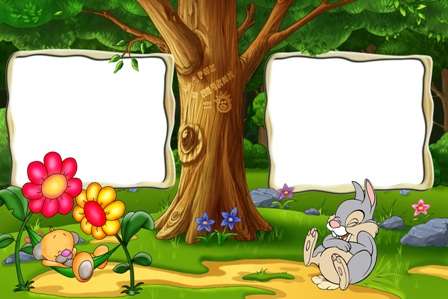 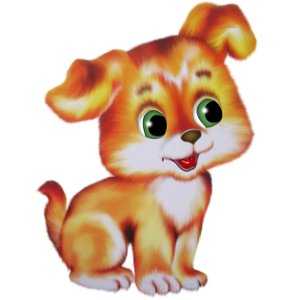 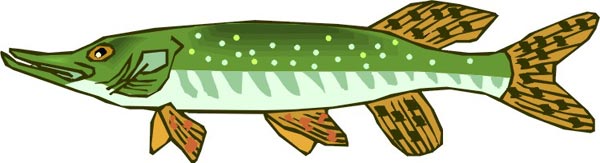 Ш
Ж
Щ
Ч
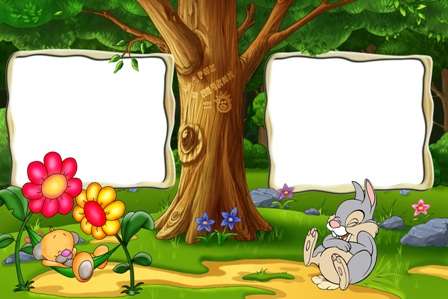 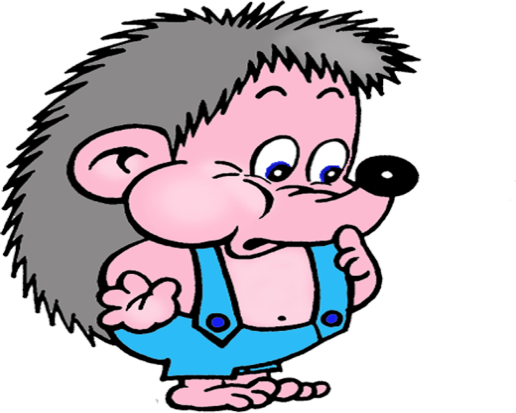 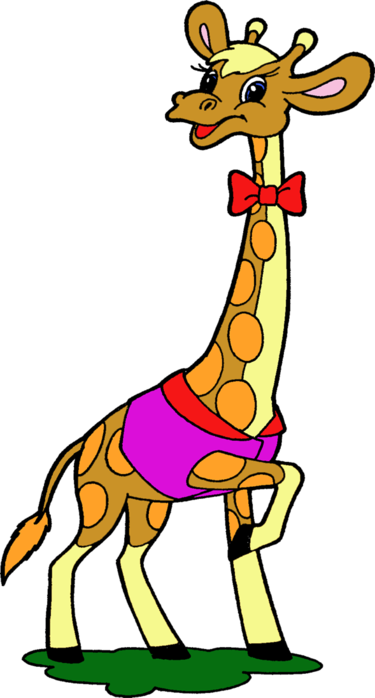 Ш
Ж
Щ
Ч
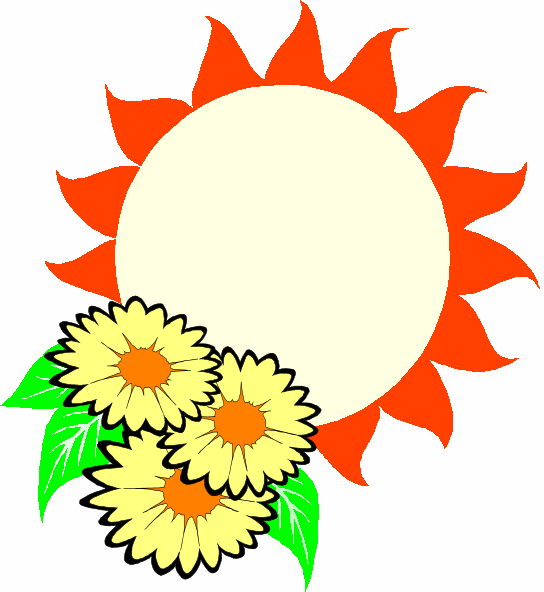 Молодец!
Буквы учатся летать
ДИДАКТИЧЕСКОЕ УПРАЖНЕНИЕ
ЦЕЛЬ.
 ЗАКРЕПЛЕНИЕ НАЗВАНИЙ БУКВ РУССКОГО ЯЗЫКА И ИХ ГРАФИЧЕСКОГО ИЗОБРАЖЕНИЯ В ПЕЧАТНОМ ВАРИАНТЕ.
 РАЗВИТИЕ ЗРИТЕЛЬНОГО И СЛУХОВОГО ВОСПРИЯТИЯ.

ЗАДАНИЕ.
 УКАЗАТЬ, КАКИЕ БУКВЫ «ЛЕТЯТ» ВВЕРХ, А КАКИЕ – ВНИЗ ПООЧЕРЕДНО. 
 ДЛЯ ПРОВЕРКИ ЩЕЛКАТЬ МЫШКОЙ.
Ш
Т
А
М
С
Ж
Р
У
П
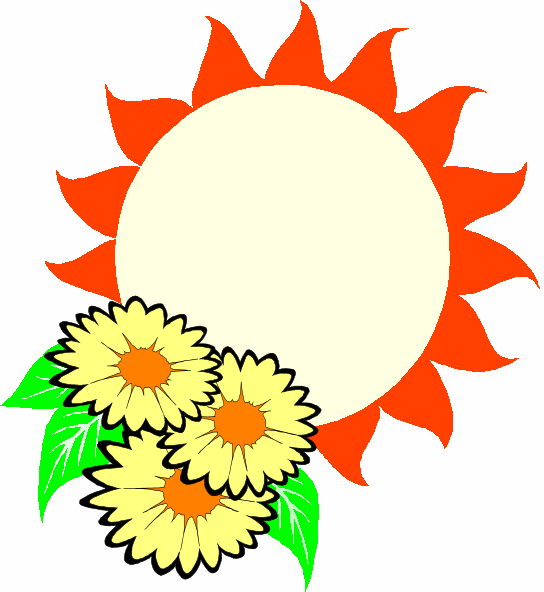 Молодец!
Будь внимательным
ДИДАКТИЧЕСКОЕ УПРАЖНЕНИЕ
ЦЕЛЬ.
  ЗАКРЕПЛЕНИЕ УЗНАВАНИЯ ГРАФИЧЕСКОГО ИЗОБРАЖЕНИЯ ПЕЧАТНОЙ БУКВЫ Г.
 РАЗВИТИЕ ЗРИТЕЛЬНОГО ВОСПРИЯТИЯ, ВНИМАНИЯ, ЗАПОМИНАНИЯ.

ЗАДАНИЕ.
 РАССМОТРЕТЬ КАРТИНКУ ВНИМАТЕЛЬНО И ОТЫСКАТЬ НА НЕЙ ВСЕ БУКВЫ Г. 
 СКОЛЬКО БУКВ К НАЙДЕШЬ, СТОЛЬКО ПАЛОЧЕК ПОЛОЖИШЬ РЯДОМ С СОБОЙ.
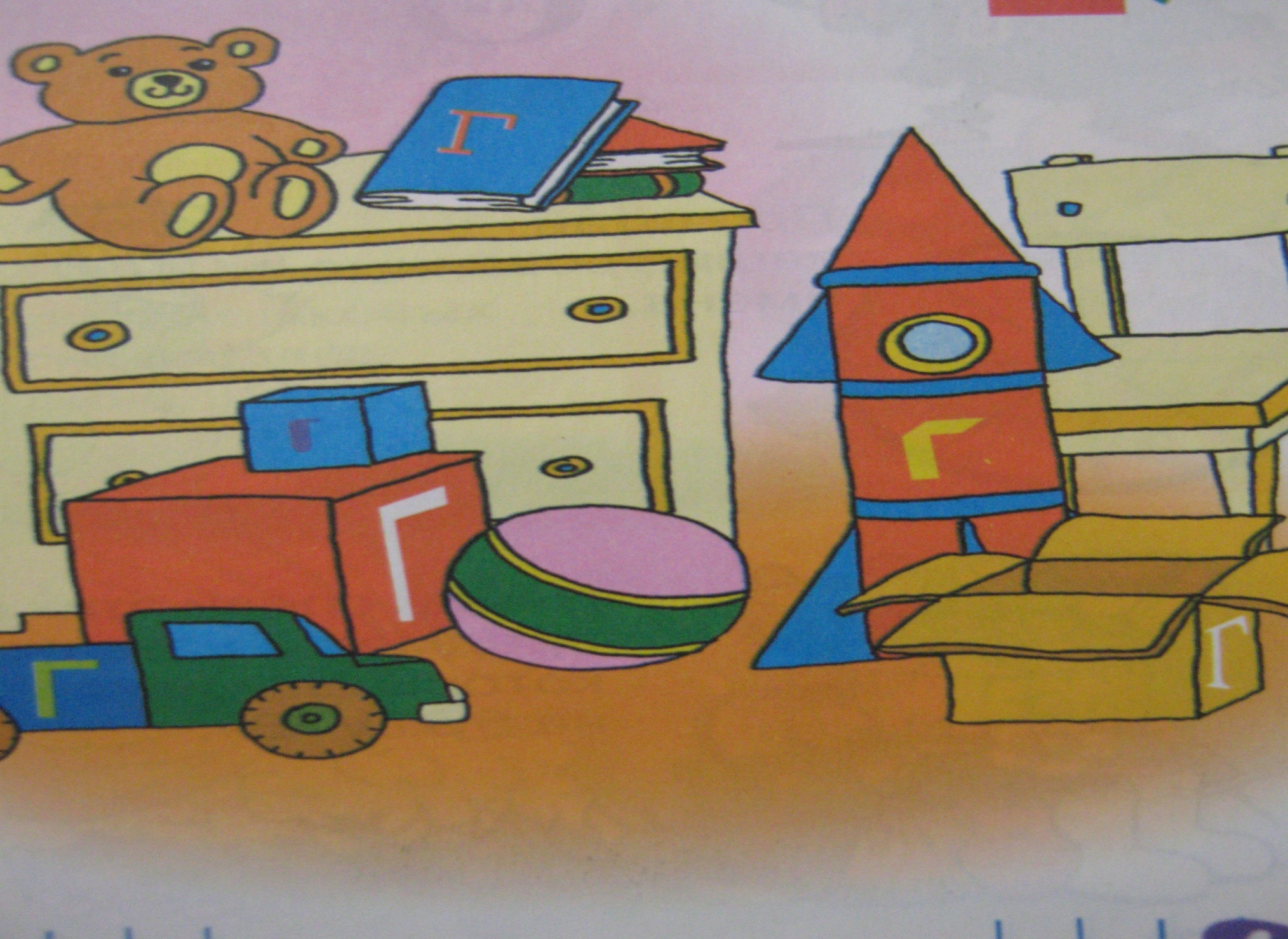 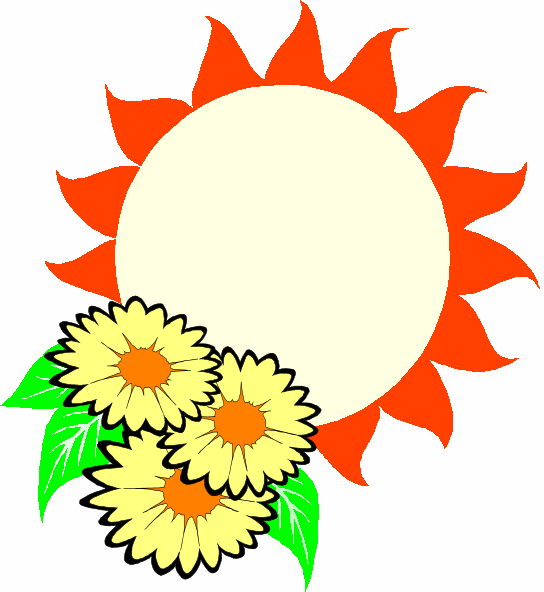 Молодец!
Подарки буквы н.
ДИДАКТИЧЕСКОЕ УПРАЖНЕНИЕ
ЦЕЛЬ.
 СООТНЕСЕНИЕ БУКВЫ Н СО ЗВУКОМ [Н].
 ОПРЕДЕЛЕНИЕ НАЛИЧИЯ ЗВУКА  В СЛОВАХ.
 РАЗВИТИЕ ФОНЕМАТИЧЕСКОГО СЛУХА.
 РАЗВИТИЕ ВНИМАНИЯ, ЗАПОМИНАНИЯ.

ЗАДАНИЕ.
 НАЗВАТЬ БУКВУ ;
 РАССМОТРЕТЬ КАРТИНКИ, НАЗВАТЬ КАЖДУЮ;
 ОПРЕДЕЛИТЬ, ЕСТЬ ЛИ ЗВУК  [Н] В НАЗВАНИИ КАРТИНКИ.
н
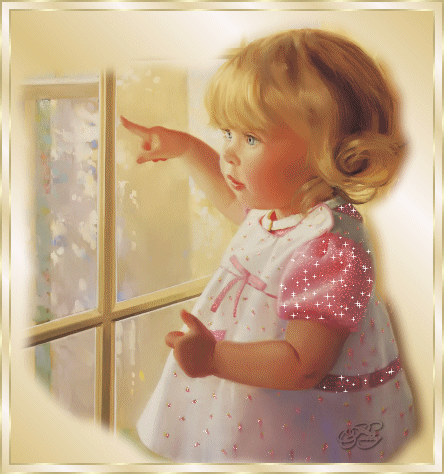 Н
н
Н
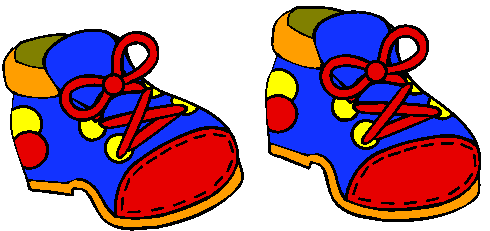 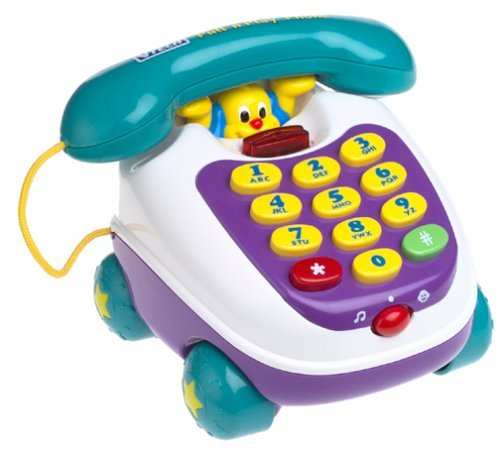 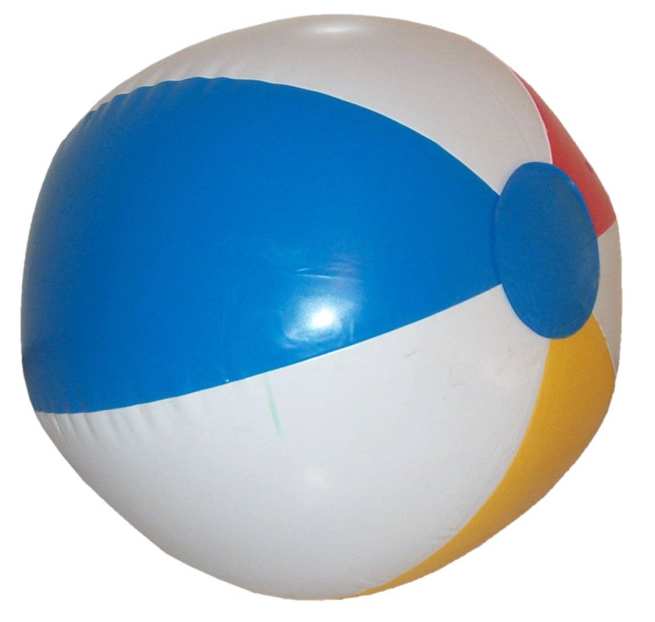 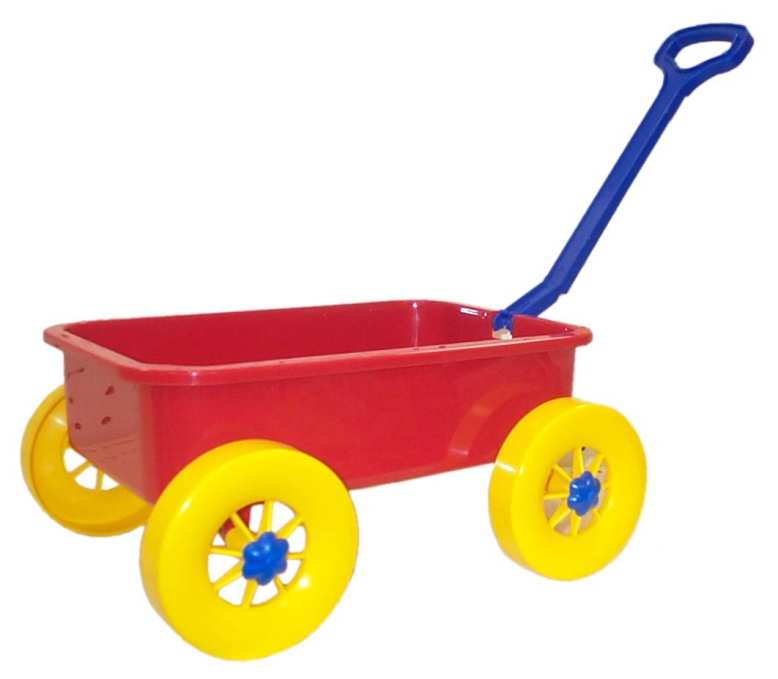 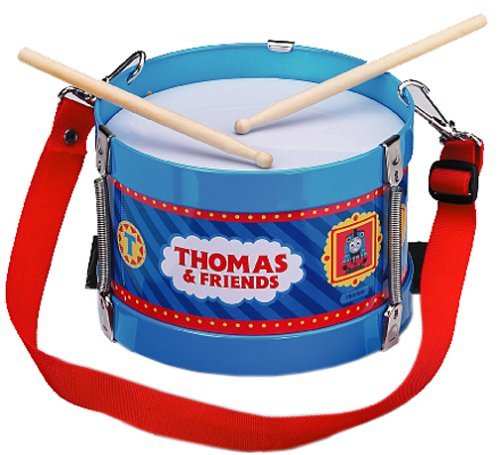 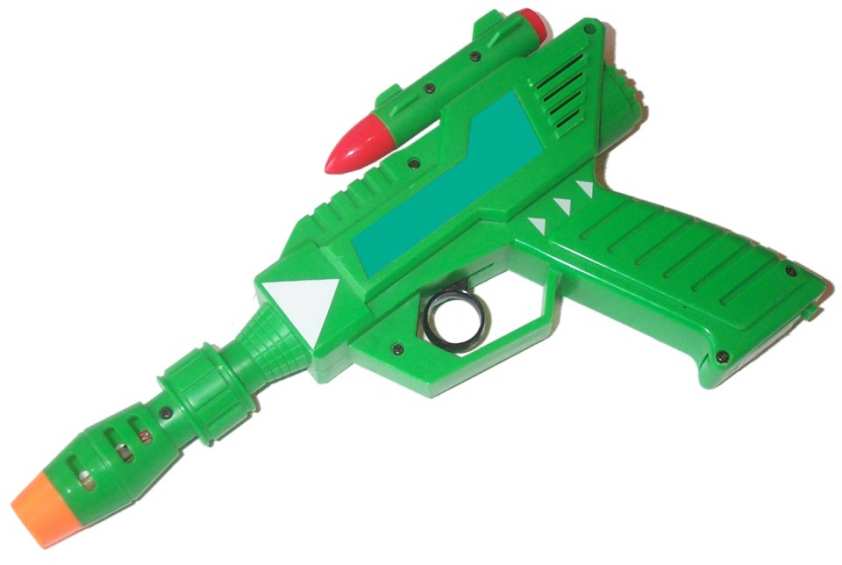 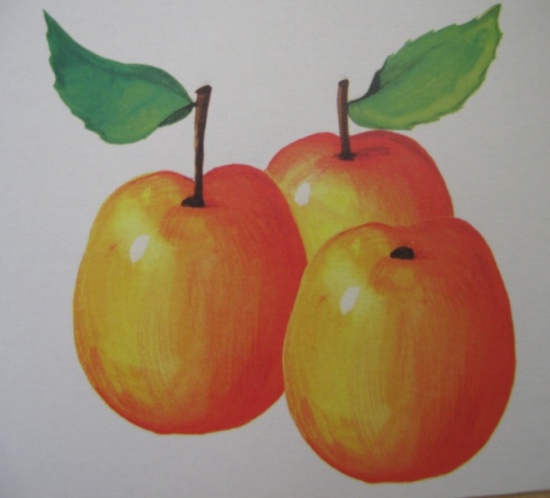 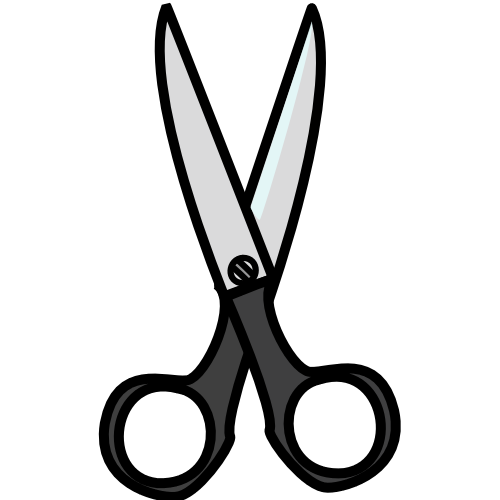 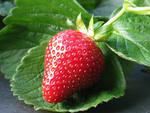 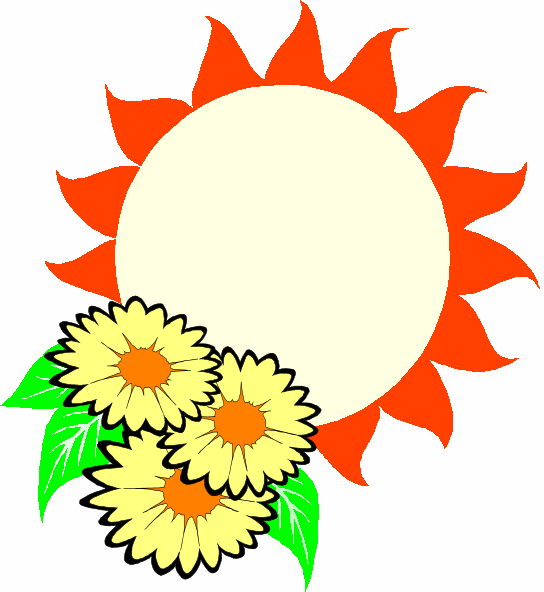 Молодец!
Назови слова 
со звуком [з]
ДИДАКТИЧЕСКОЕ УПРАЖНЕНИЕ
ЦЕЛЬ.
ВЫДЕЛЕНИЕ СЛОВ С УКАЗАННЫМ ЗВУКОМ С ОПОРОЙ НА ПРЕДМЕТЫ В СЮЖЕТНОЙ КАРТИНКЕ.
 РАЗВИТИЕ ФОНЕМАТИЧЕСКОГО СЛУХА.
 РАЗВИТИЕ ВНИМАНИЯ, ЗАПОМИНАНИЯ, НАГЛЯДНО-ЛОГИЧЕСКОГО МЫШЛЕНИЯ.

ЗАДАНИЕ.
РАССМОТРЕТЬ КАРТИНКУ; НАЗВАТЬ ПРЕДМЕТЫ, ИЗОБРАЖЕННЫЕ НА НЕЙ; ВЫДЕЛИТЬ И НАЗВАТЬ ПРЕДМЕТЫ, В КОТОРЫХ СЛЫШИТСЯ ЗВУК [З].
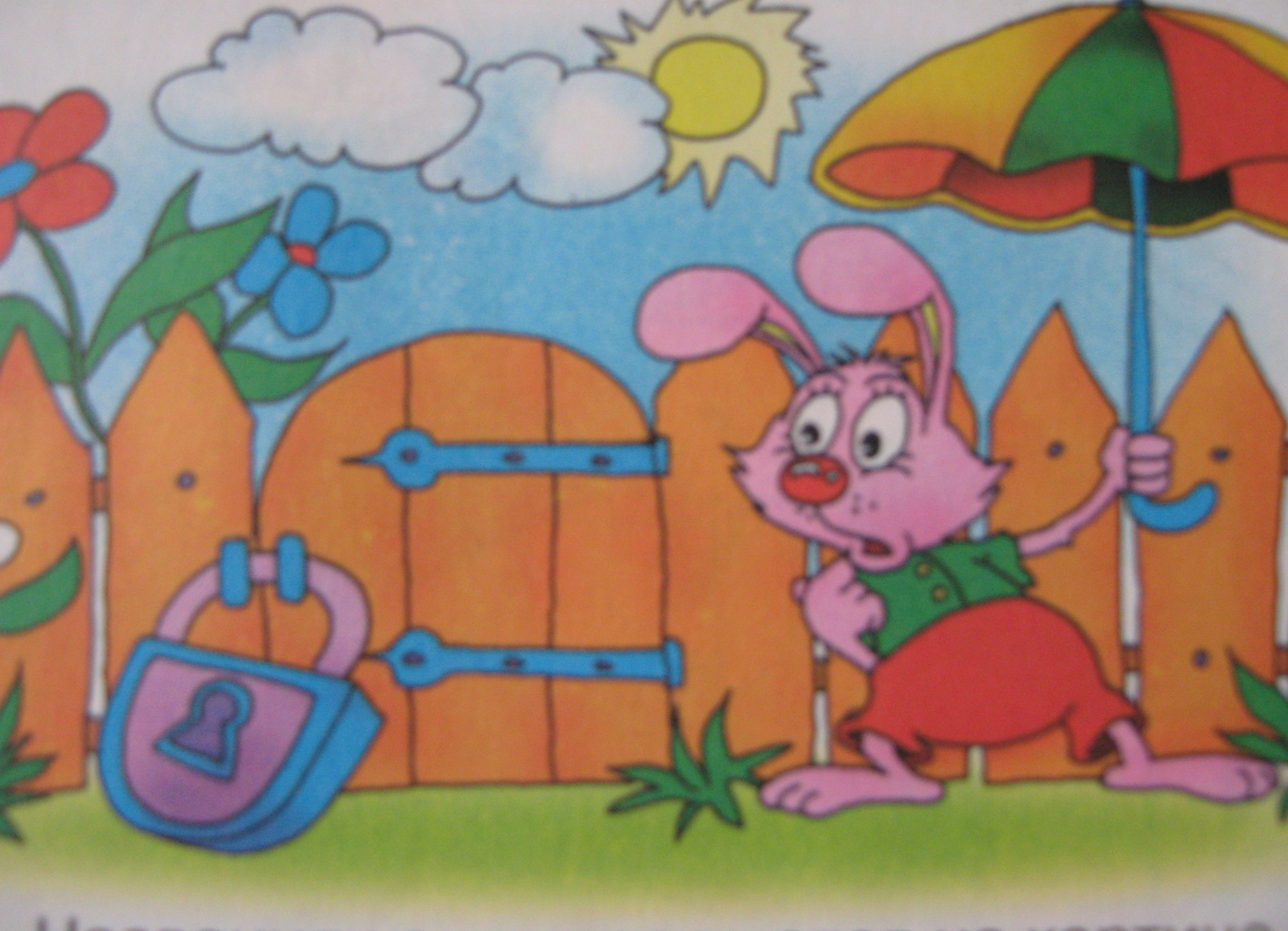 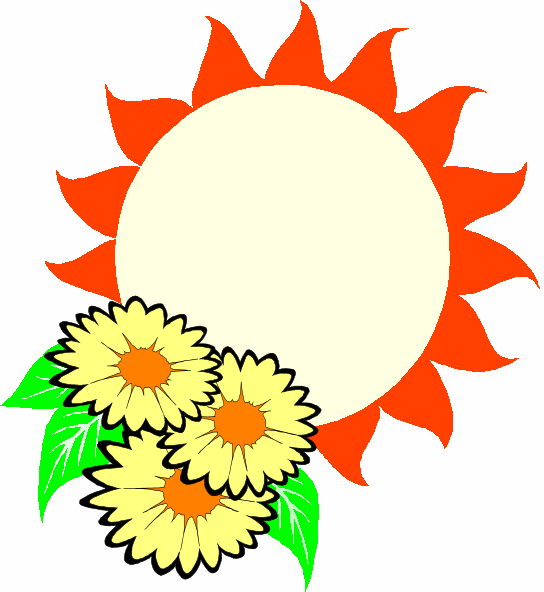 Молодец!
День рождения буквы
ДИДАКТИЧЕСКАЯ ИГРА
ЦЕЛЬ.
 СООТНЕСЕНИЕ БУКВЫ С ПРОИЗНОСИМЫМ ЗВУКОМ.
 ОПРЕДЕЛЕНИЕ НАЛИЧИЯ ДАННОГО ЗВУКА В СЛОВЕ.
 РАЗВИТИЕ ФОНЕМАТИЧЕСКОГО СЛУХА.
 САМОКОНТРОЛЬ ЗА ЗВУКОПРОИЗНОШЕНИЕМ.
 ПРОФИЛАКТИКА ДИСГРАФИИ.
 РАЗВИТИЕ ВНИМАНИЯ, ЗАПОМИНАНИЯ.


ЗАДАНИЕ.
НАЗВАТЬ БУКВУ В «ОКОШКЕ»; НАЗЫВАЯ ЖИВОТНЫХ, УКАЗАТЬ, ЕСТЬ ЛИ В ИХ НАЗВАНИИ ДАННЫЙ ЗВУК.
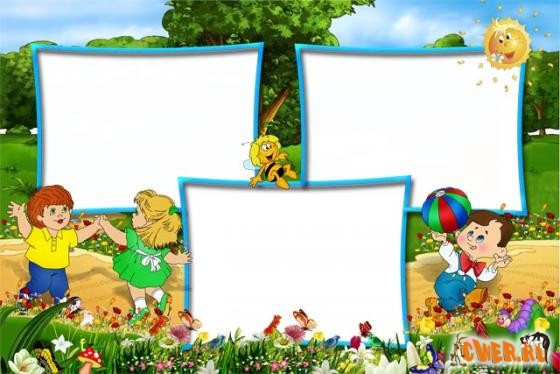 Р
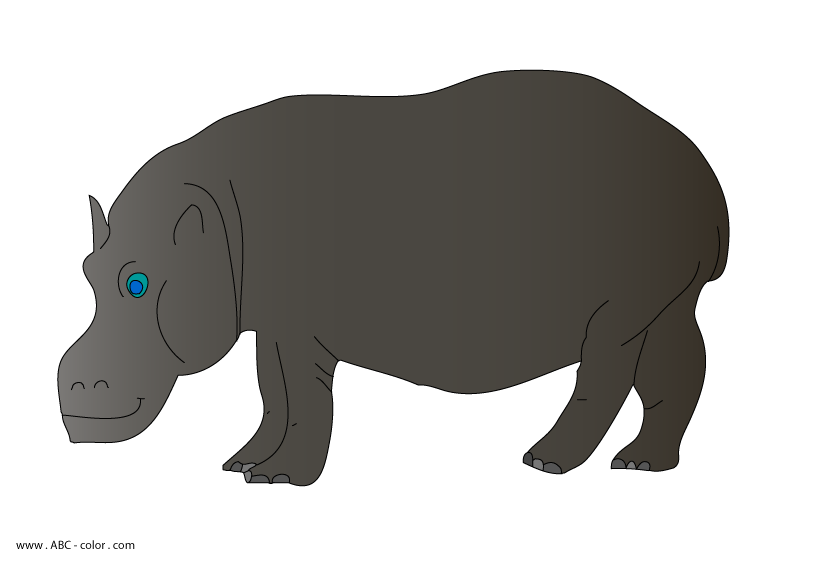 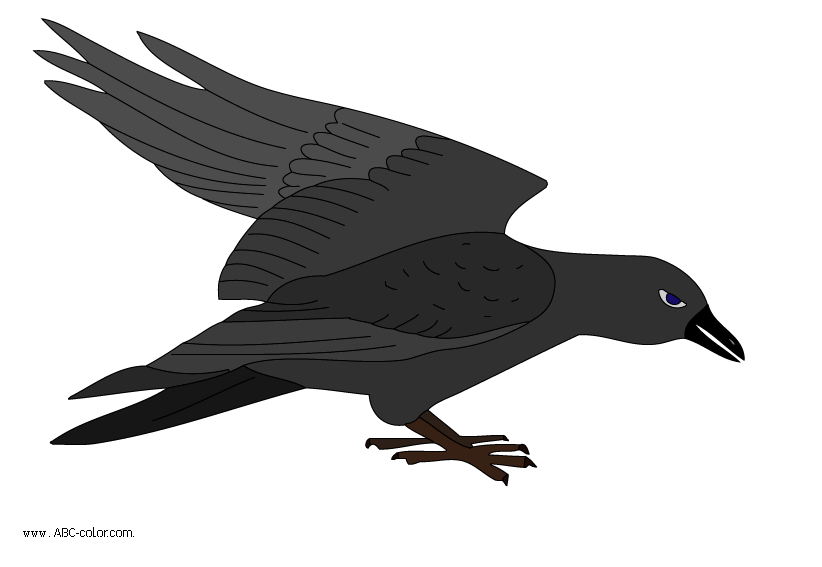 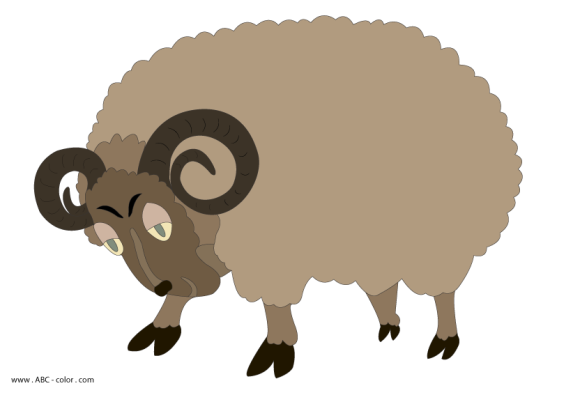 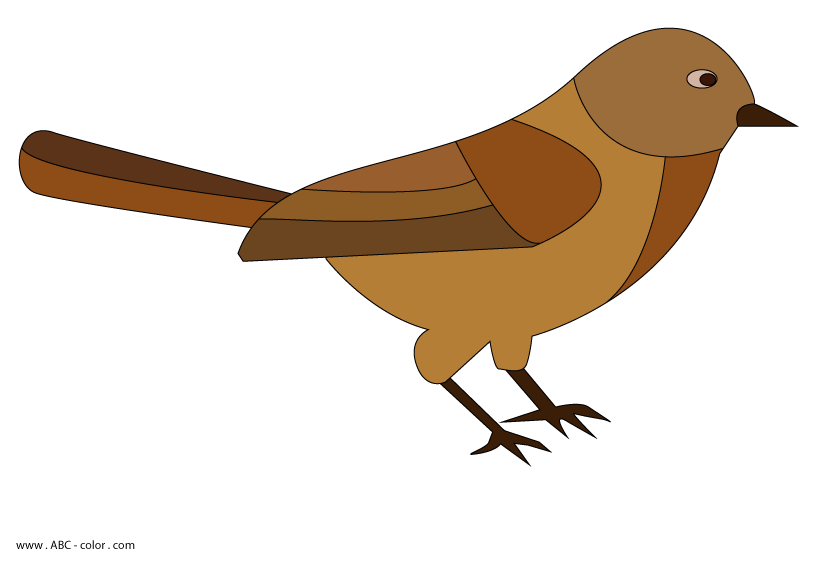 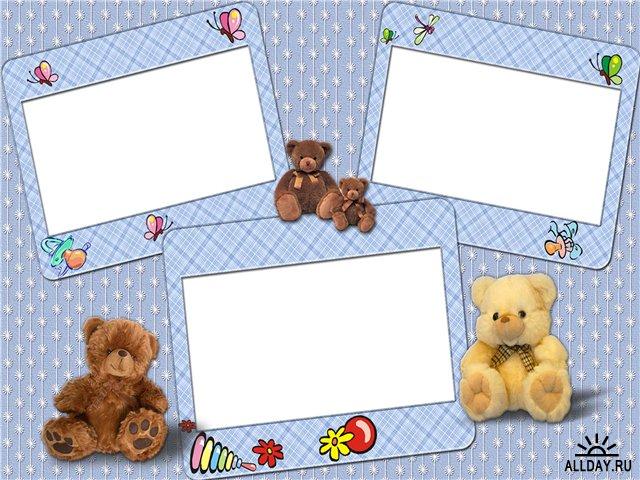 Ш
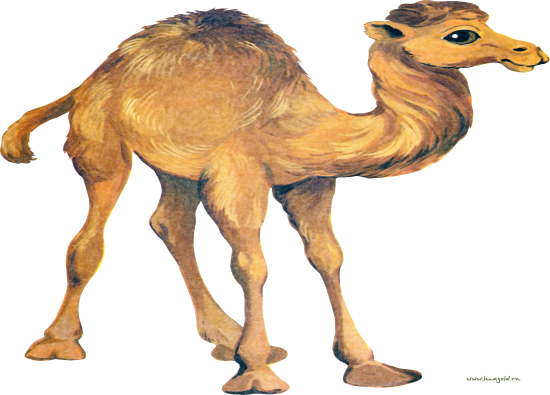 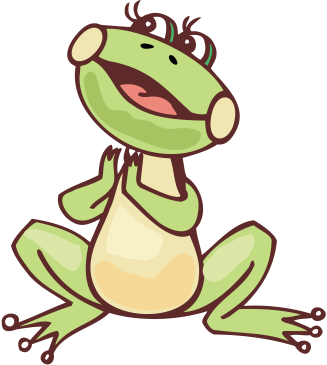 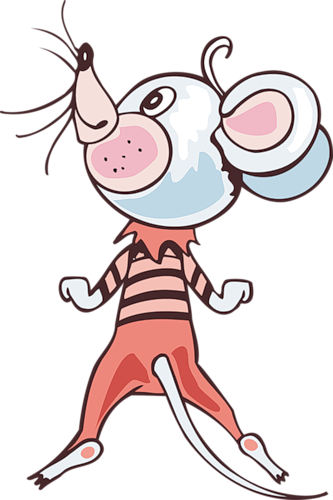 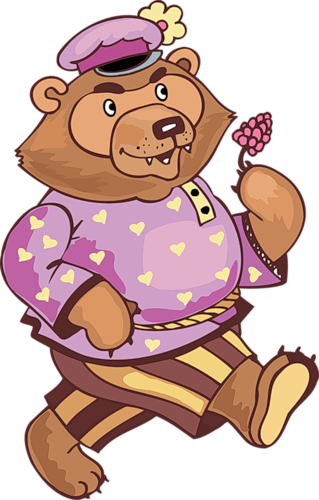 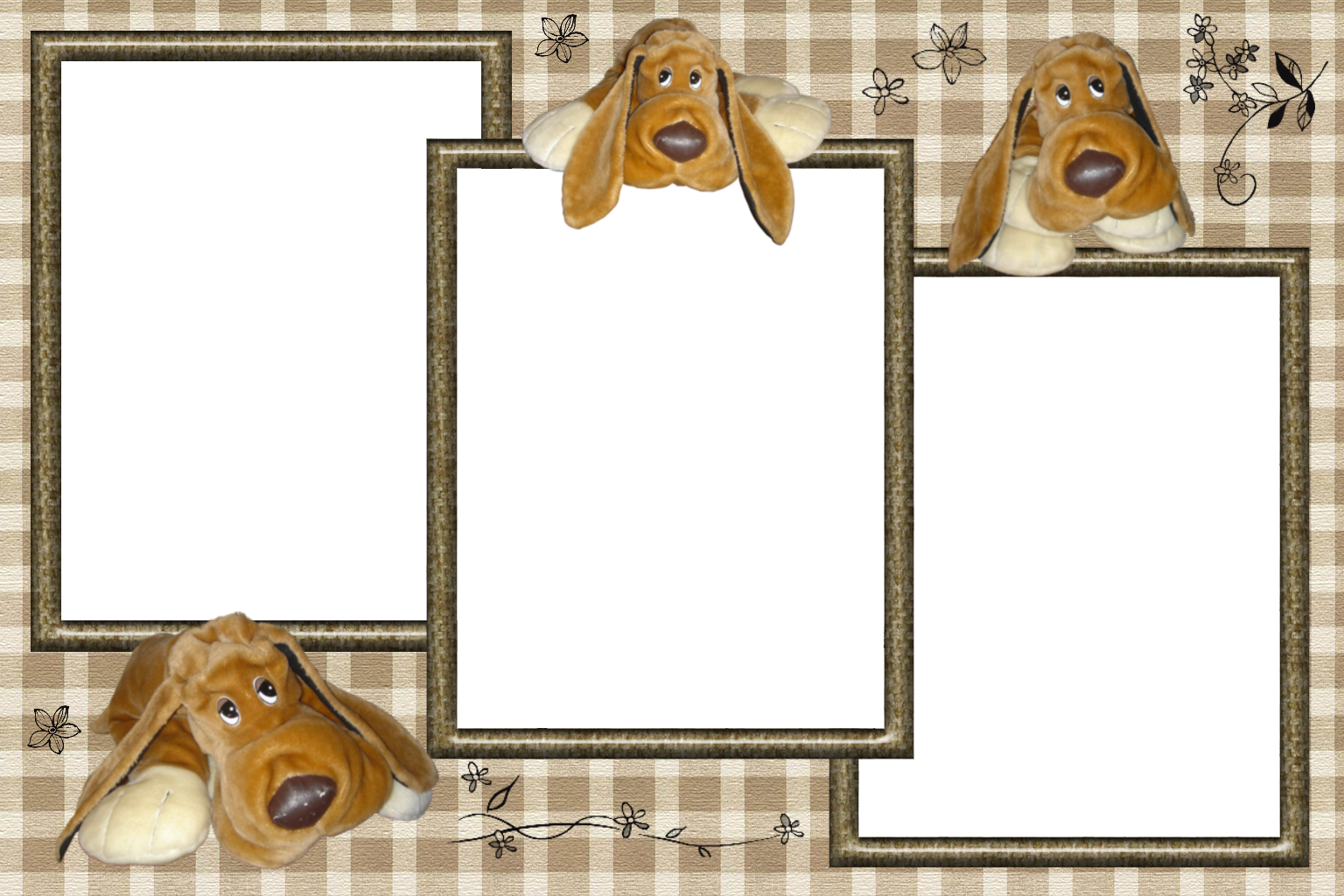 С
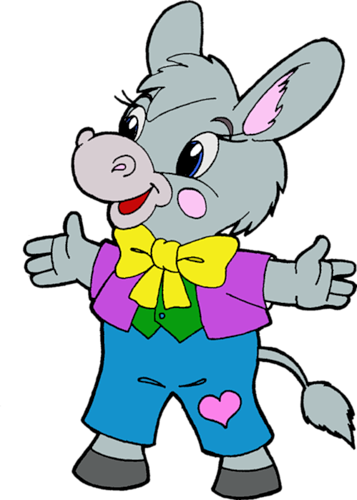 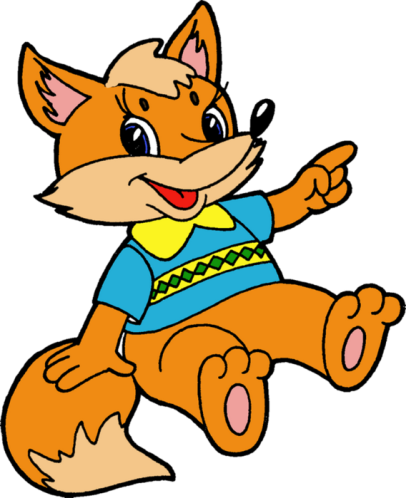 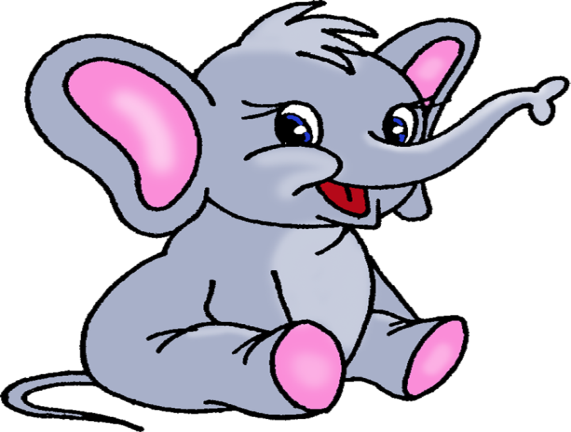 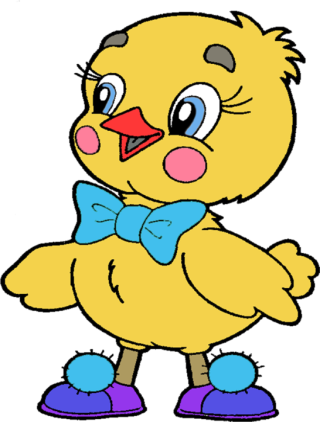 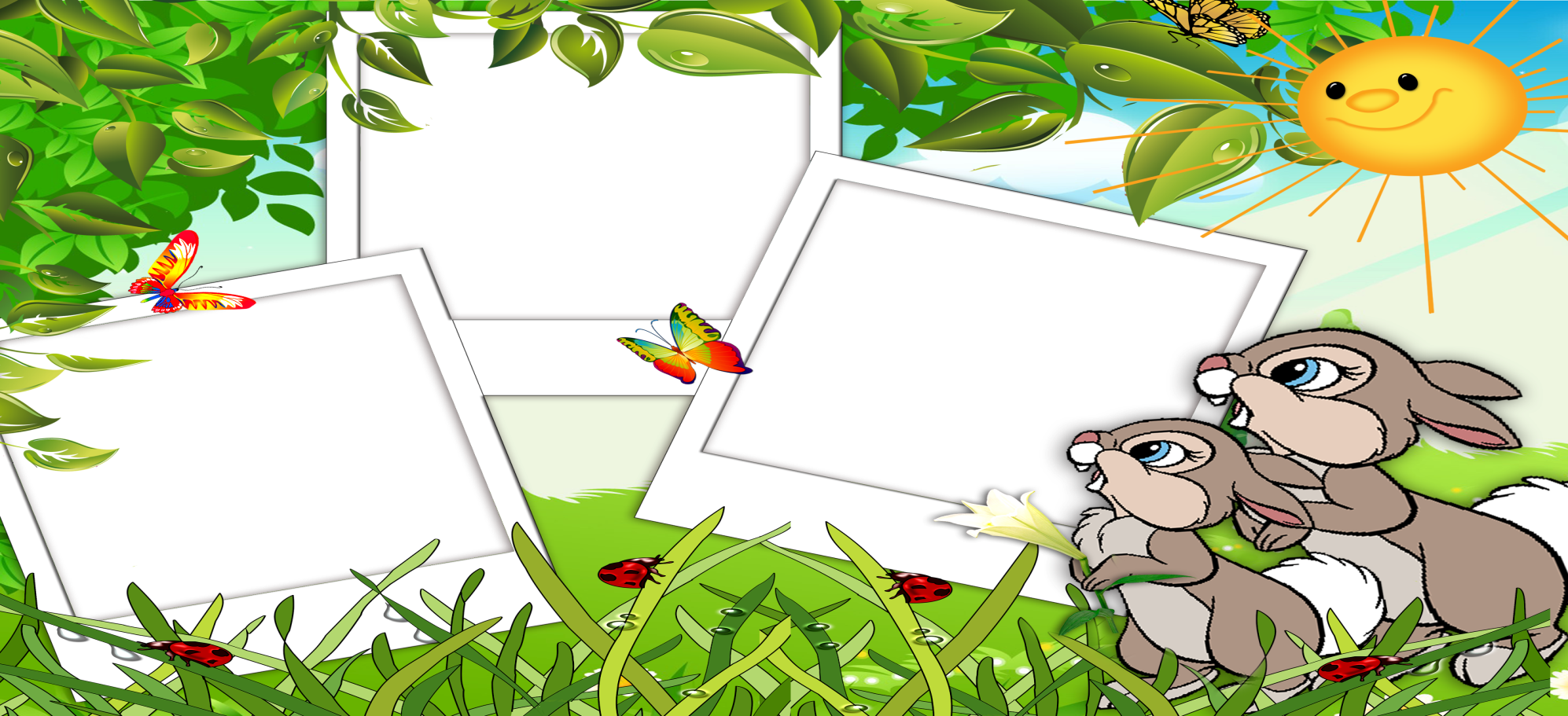 З
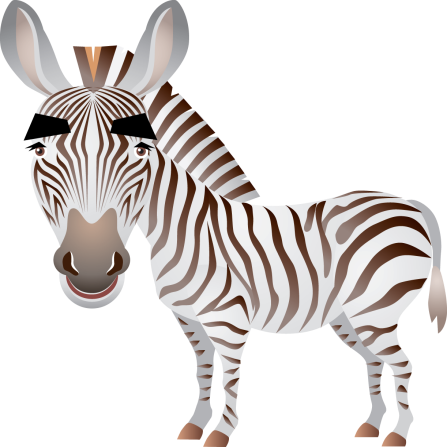 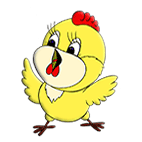 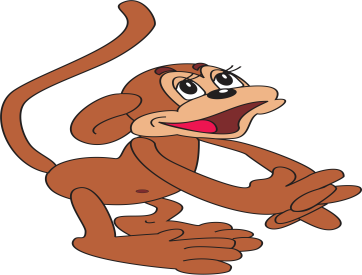 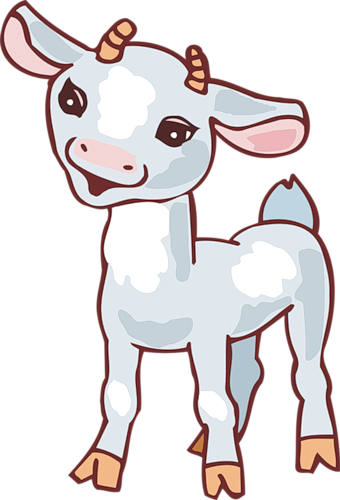 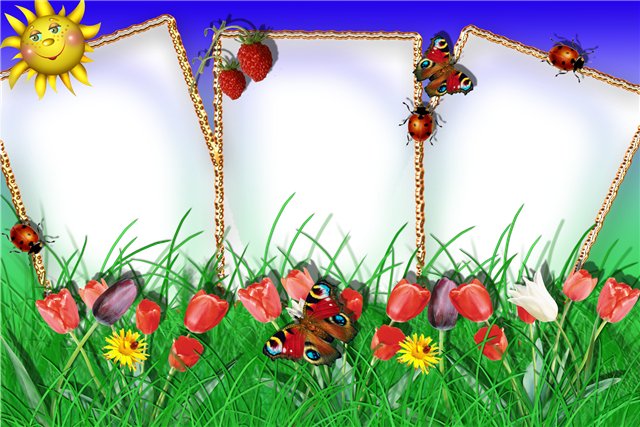 Л
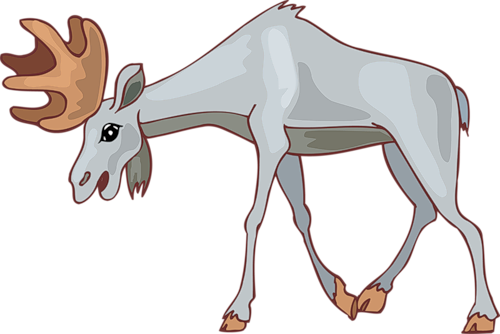 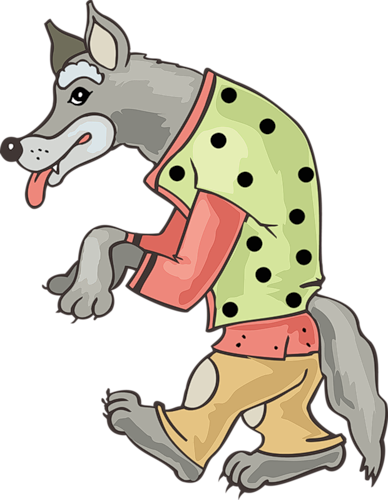 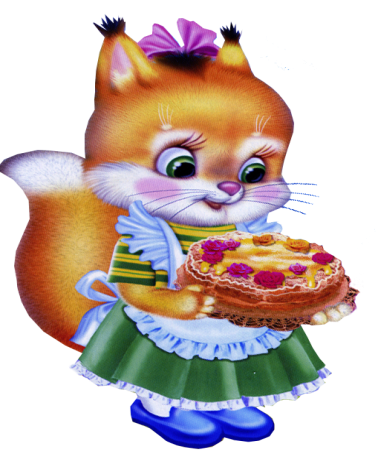 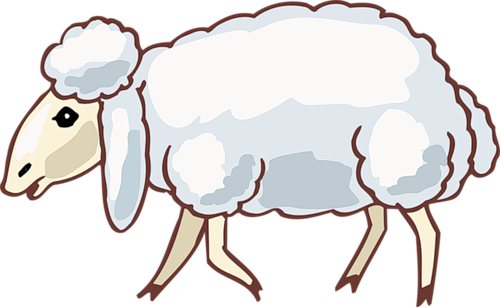 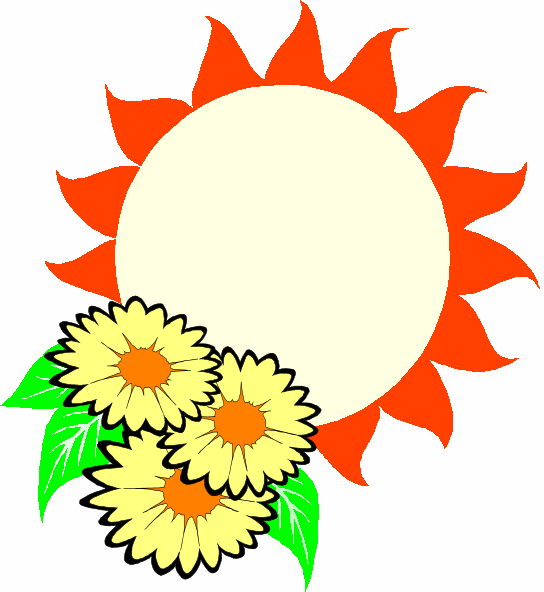 Молодец!